Zaklada za poticanje partnerstva i razvoja civilnog društva
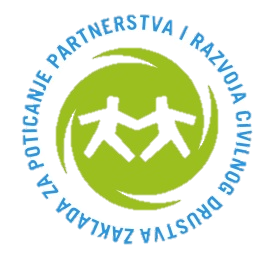 Od ideje do projekta
Mogućnosti kroz projekte i natječaje za knjižnice 

Helga Može Glavan, upraviteljica
Županijsko stručno vijeće školskih knjižničara osnovnih i srednjih škola Istarske županije Umag, 17. veljače 2016.
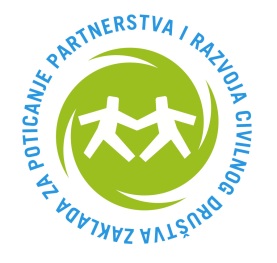 Danas:
Nešto o nama (5 min)
Od ideje do projekta 
Natječaji
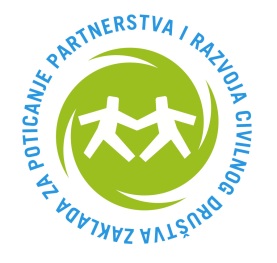 O nama
Zaklada za poticanje partnerstva i razvoja civilnog društva je neprofitna organizacija koja promiče međunarodnu suradnju, filantropiju, volonterstvo i razvoj demokratskog društva.
Osnovana od strane Istarske županije u 2006. g.
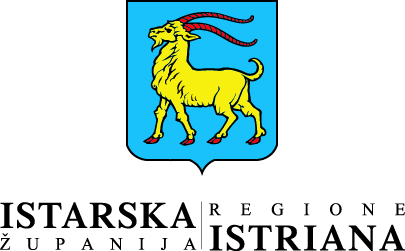 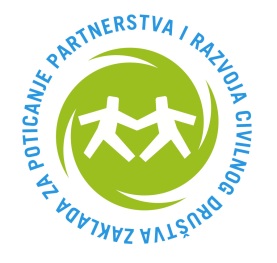 O nama
Što želimo … 

Doprinijeti razvoju društva kroz razvoj i osnaživanje civilnog društva i to:
 informiranjem, educiranjem i umrežavanjem organizacija civilnog društva.
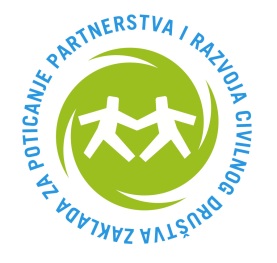 Područja koja pokriva Zaklada 
  Istarska županija 
U suradnji s Nacionalnom zakladom za razvoj civilnoga društva (prema Decentraliziranom modelu) 
Primorsko-goranska
Karlovačka
Sisačko moslavačka
Krapinsko zagorska.
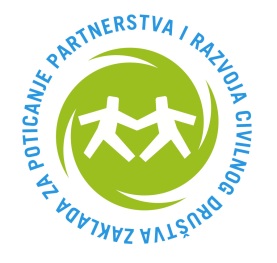 3 funkcije Zaklade:
INFORMATIVNA

Pružamo aktualne informacije iz civilnog društva www.civilnodrustvo-istra.hr  / facebook, 
objave u medijima, mjesečni newsletter-a 'E-trokut'. 
Za sve upite tim Zaklade stoji na raspolaganju svakim radnim danom. 
Pratite nas!
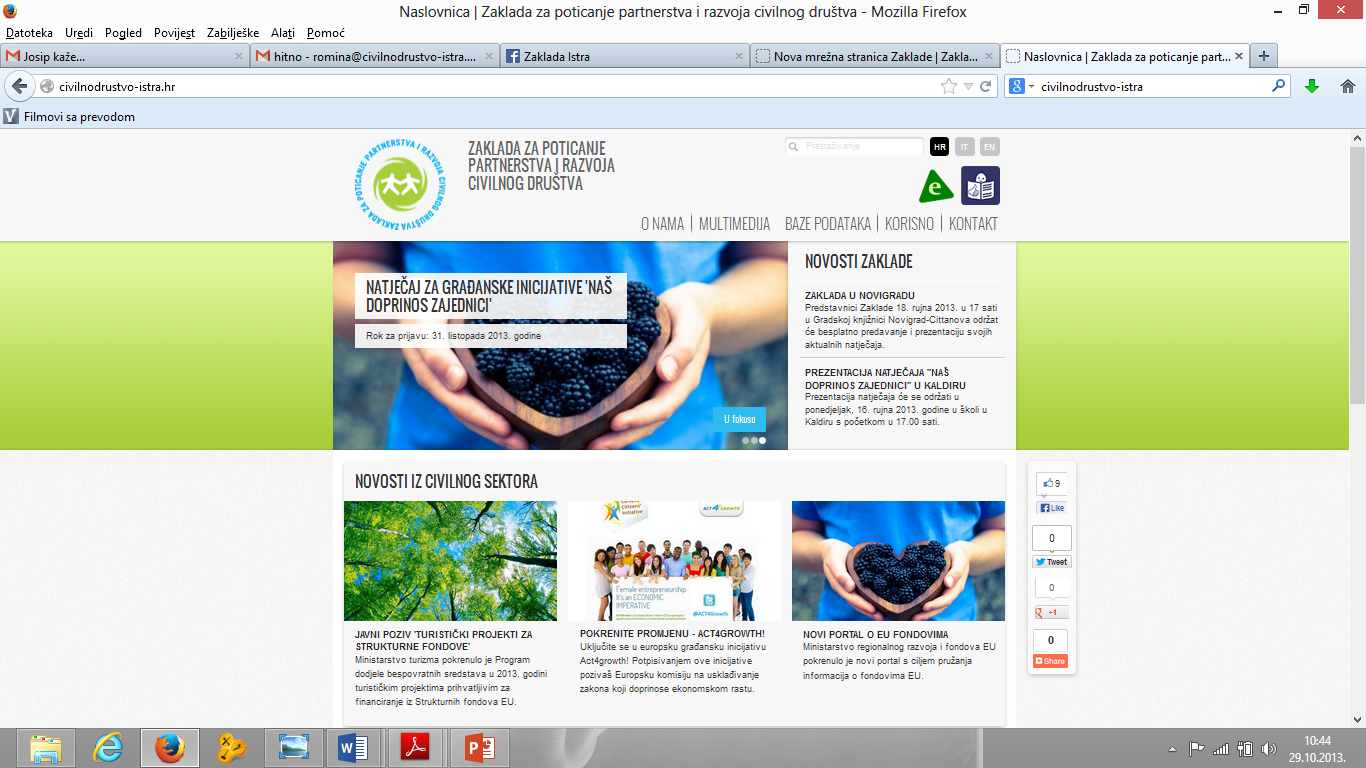 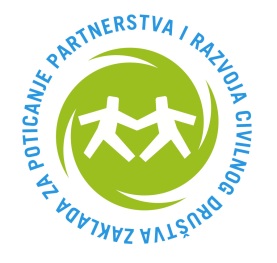 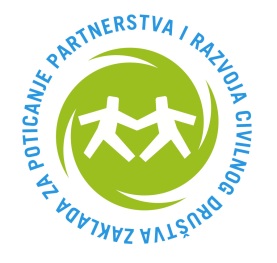 FINANCIJSKA


Svake godine Zaklada raspisujemo natječaje za projekte i građanske inicijative organizacija civilnog društva i tako doprinosi poboljšanju života u lokalnoj zajednici … 
… prema unaprijed utvrđenim i javnim kriterijima. 

Kreirajte!
Prošireni decentralizirani model
2015. –
Zaklada u suradnji sa Ministarstvima preuzima provedbu pojedinih natječajnih postupka te raspisuje natječaj za građanske akcije i dodjeljuje sredstva za isti

8 natječaja: 
Prevencija nasilja nad djecom i mladima
Promicanje i zaštita prava djece i podrška obitelji
Podrška projektima udruga mladih i za mlade
Razvoj lokalnih volonterskih centara
Natječaj za psihosocijalnu podršku
Natječaj za zdravlje
Natječaj za projekte u području prevencije ovisnosti 
Natječaj za građanske akcije „Naš doprinos zajednici”

5 županija:
 Istarska, Primorsko-goranska, Karlovačka, Sisačko-moslavačka i Krapinsko-zagorska
2014. –
Zaklada u suradnji sa Ministarstvima preuzima provedbu pojedinih natječajnih postupka te raspisuje natječaj za građanske akcije i dodjeljuje sredstva za isti

6 natječaja: 
Natječaj za prevenciju nasilja nad i među djecom i mladima 
Natječaj za projekte u području prevencije ovisnosti i resocijalizaciju ovisnika
Natječaj za lokalne volonterske centre
Natječaj za podršku obitelji i  promicanje i zaštitu prava djece
Natječaj za prijavu projekata usmjerenih mladima 
Natječaj za građanske akcije „Naš doprinos zajednici”

5 županija:
Istarska, Primorsko-goranska, Karlovačka, Sisačko-moslavačka i Krapinsko-zagorska
2007.- 2013.
Zaklada raspisuje natječaje i dodjeljuje sredstva

2 natječaja:
Građanske inicijative
Društveni kapital zajednice

 3 županije:
Istarska
Primorsko-goranska
Ličko-senjska
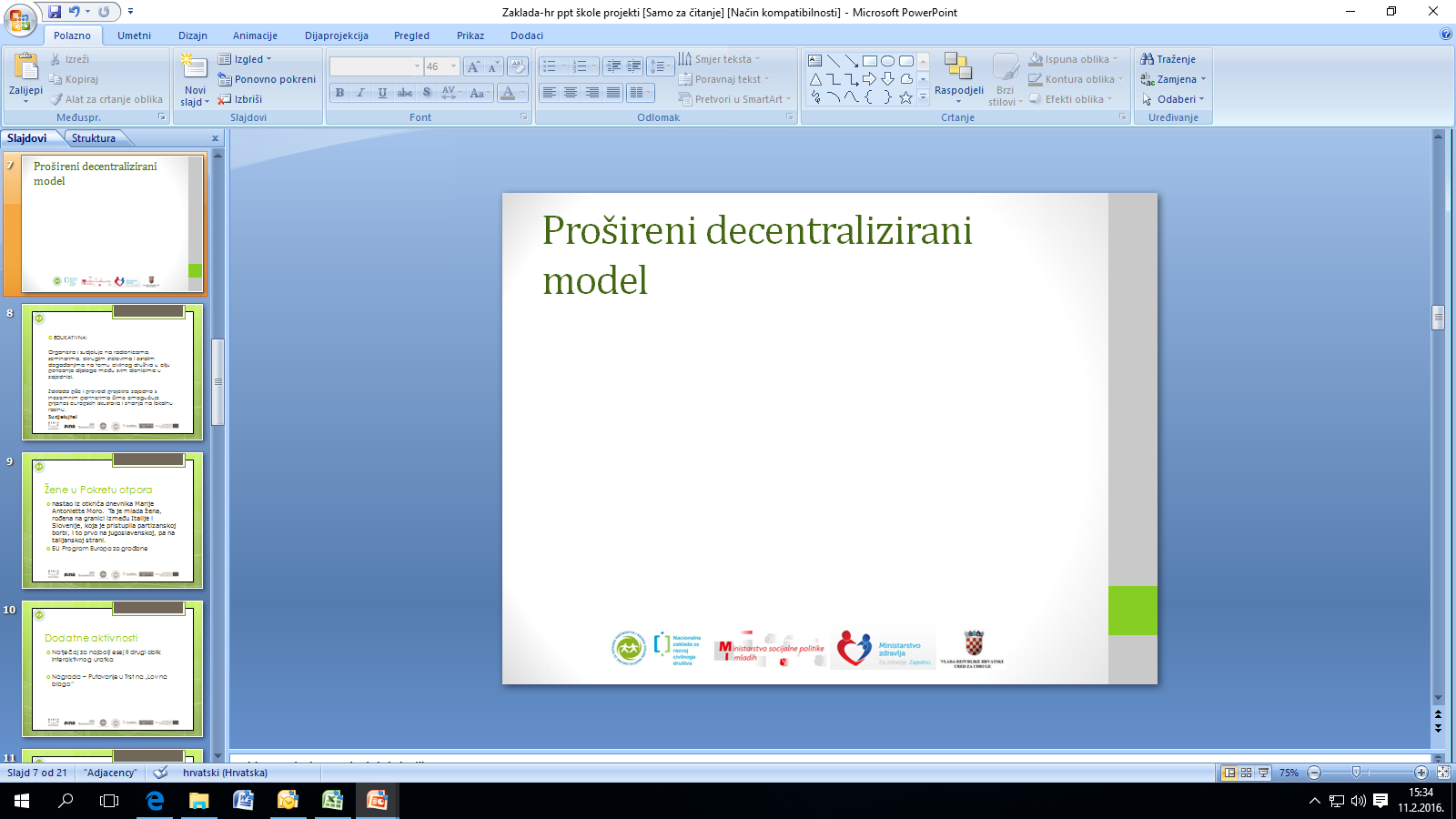 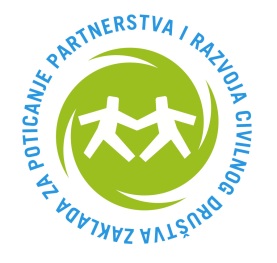 EDUKATIVNA: 

Organiziramo radionice, seminare, okrugle stolove i ostala događanja na temu civilnog društva u cilju poticanja dijaloga među svim dionicima u zajednici. 

Sudjelujte!
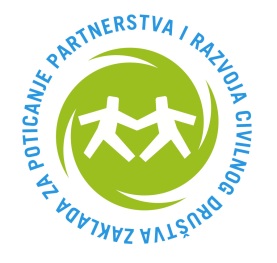 PROJEKTI ZAKLADE:

Pišemo i provodimo projekte te ih prijavljujemo na razne natječaje zajedno s međunarodnim partnerima 
(u skladu sa ciljevima Zaklade). 

Ukupna vrijednost projekata 18.000.000,00 kn
(o toga Zaklada kao partner   4.500.000,00 kn)

Javite nam se sa idejama!
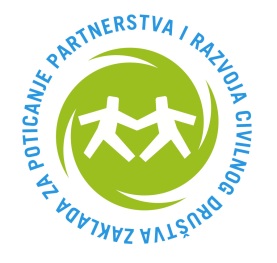 Prijavljeno 16 
Odobreno 9
Odbijeno 7

NEMOJTE   SE  OBESHRABRITI  !!!
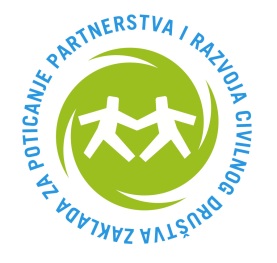 Od kuda krenuti?
1. „(PO)Složiti” se „unutra” 
     (razraditi projekt / program / ideju) 
2. Pročitati natječaj
3. Napisati prijavu 
4. Prijaviti projekt
5. Realizirati projekt
6. Ići u drugi projekt 
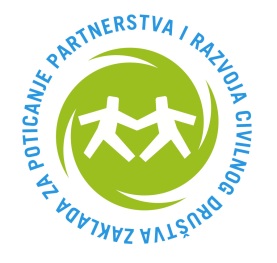 „(Po)Složiti” se „unutra” 
(razraditi projekt / program / ideju)
Problemi 
Koji nas problemi muče ? 
Što želimo riješiti ?

(izrada stabla problema)
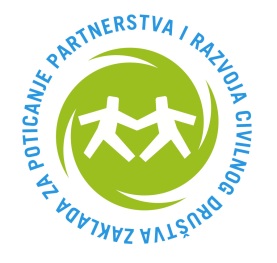 „(Po)Složiti” se „unutra” 
(razraditi projekt / program / ideju)
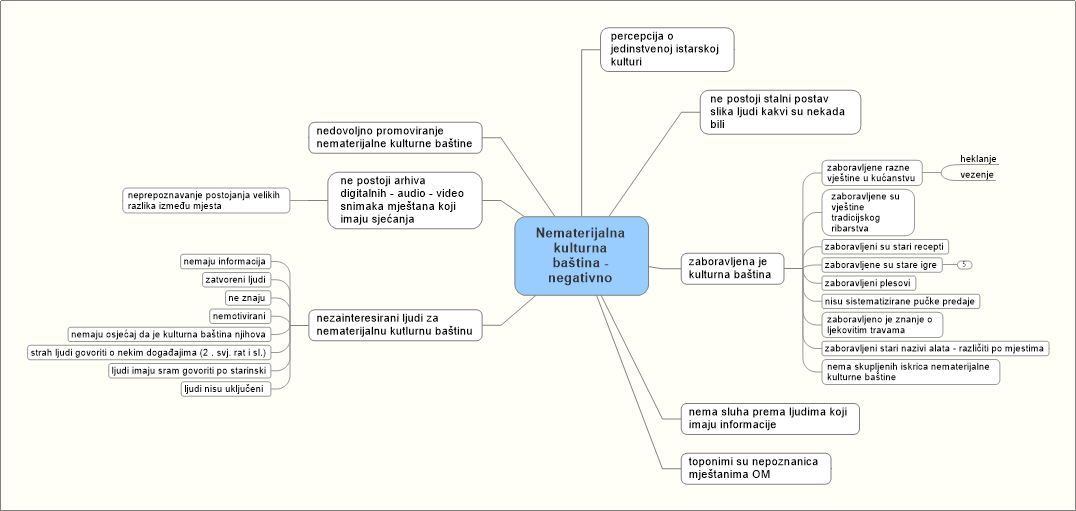 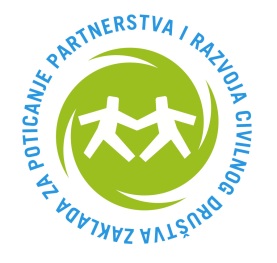 „(Po)Složiti” se „unutra” 
(razraditi projekt / program / ideju)
Svaki problem raščlaniti do detalja .. Zašto? Zašto? Zašto?
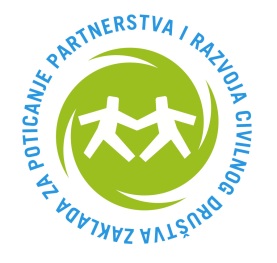 „(Po)Složiti” se „unutra” 
(razraditi projekt / program / ideju)
Svaki problem raščlaniti do detalja .. Zašto? Zašto? Zašto?
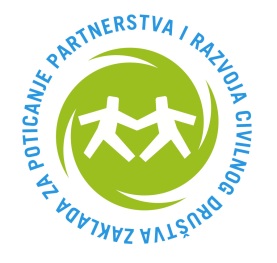 „(Po)Složiti” se „unutra” 
(razraditi projekt / program / ideju)
Rješenja

Problem „okrenut” u rješenje

(izrada stabla rješenja)
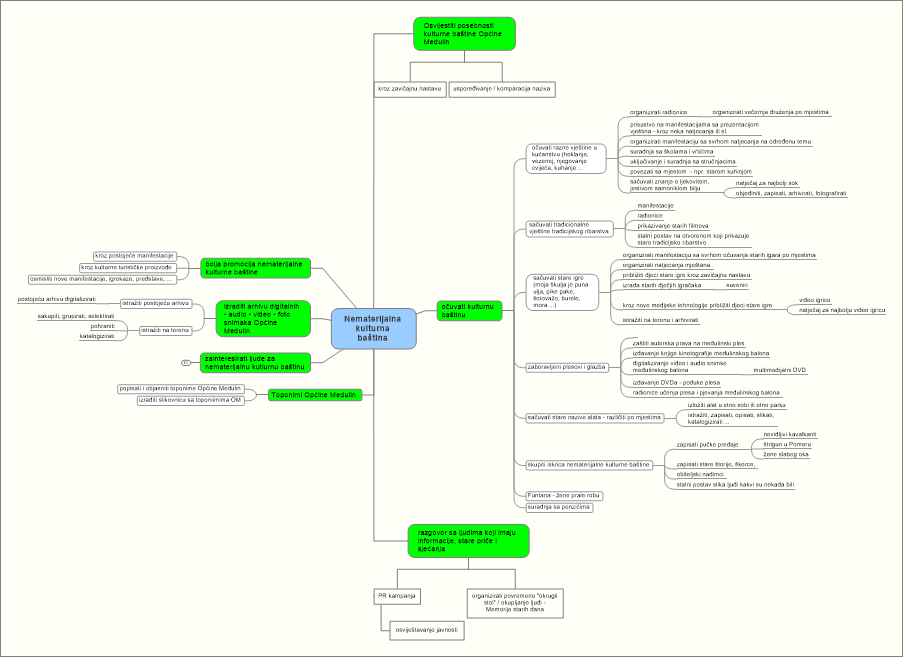 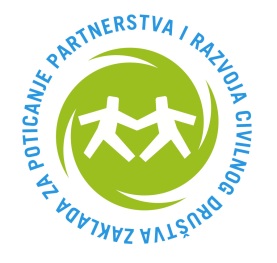 „(Po)Složiti” se „unutra” 
(razraditi projekt / program / ideju)
Stablo rješenja
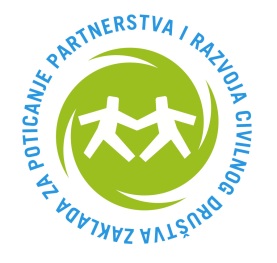 „(Po)Složiti” se „unutra” 
(razraditi projekt / program / ideju)
Nemamo dovoljno novaca                                               Prikupili (dobili, pronašli) smo novac
Nemamo nikakvih aktivnosti za djecu                              Provodimo aktivnosti za djecu
Djeca ne čitaju dovoljno                                            Potaknuli smo djecu na čitanje
Djeca ne čuvaju knjige                                             Naučili smo djecu da čuvaju knjige

rješenja u glagolu / radnja / aktivnost
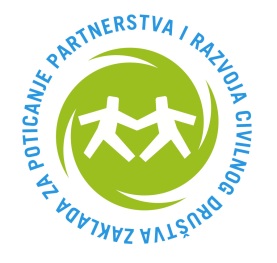 „(Po)Složiti” se „unutra” 
(razraditi projekt / program / ideju)
Opis projekta

Sažetak sa osnovnim informacijama:
Problemi 
Rješenja
(u wordu, najviše na 1 str. A4)
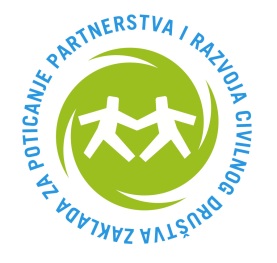 „(Po)Složiti” se „unutra” 
(razraditi projekt / program / ideju)
Opis projekta

Detektiranje Strategija i baznih dokumenata
Grada / Općine
Istarske županije
Republike Hrvatske
EU

Pronaći  ciljeve, prioritete, mjere
(objediniti u wordu, najviše na 1 str. A4)
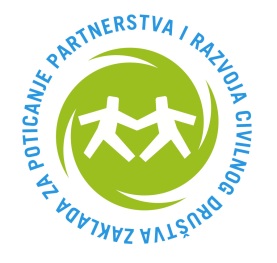 „(Po)Složiti” se „unutra” 
(razraditi projekt / program / ideju)
Opis projekta - opisno

Objedinjeni problemi, rješenja, objašnjenja povezanost sa strateškim dokumentima
(u wordu, sve skupa najviše na 2 str. A4)
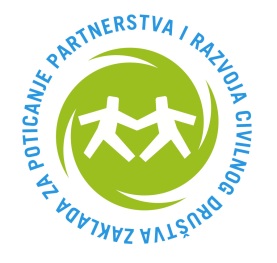 „(Po)Složiti” se „unutra” 
(razraditi projekt / program / ideju)
Aktivnosti u projektu

Rješenja pretvoriti u konkretne akcije
(popis svih mogućih aktivnosti)
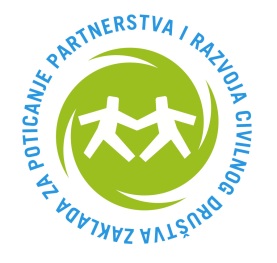 „(Po)Složiti” se „unutra” 
(razraditi projekt / program / ideju)
Aktivnosti u projektu

Konkretne
Realne
Glagol i imenica
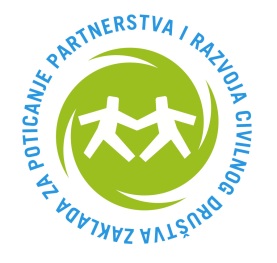 „(Po)Složiti” se „unutra” 
(razraditi projekt / program / ideju)
Aktivnosti u projektu

Organizirati edukaciju
Savjetovati članove
Održati predavanje / radionicu
Očistiti dvorište
Koordinirati akciju
…
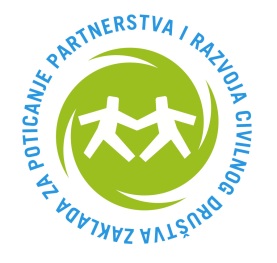 „(Po)Složiti” se „unutra” 
(razraditi projekt / program / ideju)
Aktivnosti u projektu

Tko? 
Što? 
Kada?
Kako?
Za koga?
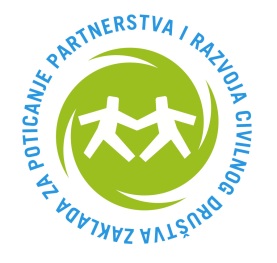 „(Po)Složiti” se „unutra” 
(razraditi projekt / program / ideju)
Aktivnosti u projektu
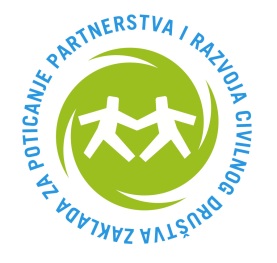 „(Po)Složiti” se „unutra” 
(razraditi projekt / program / ideju)
Aktivnosti u projektu

Aktivnost        cilj = Rezultat (BROJKE)
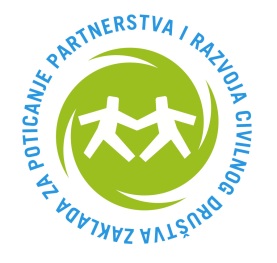 „(Po)Složiti” se „unutra” 
(razraditi projekt / program / ideju)
Aktivnosti u projektu

Tko? 
Što? 
Kada?
Kako?
Za koga?
PRETVORITI U BROJKE !!
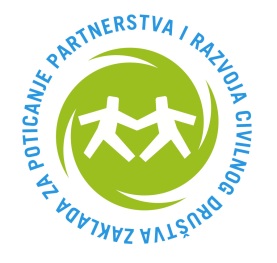 „(Po)Složiti” se „unutra” 
(razraditi projekt / program / ideju)
ZAŠTO?
Opći cilj – SAMO JEDAN

Specifični ciljevi - više
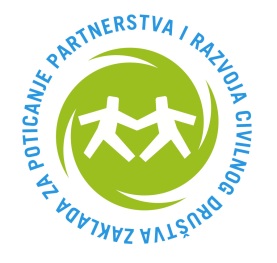 „(Po)Složiti” se „unutra” 
(razraditi projekt / program / ideju)
Ciljne skupine (target group): ZA KOGA?

Direktni korisnici

Indirektni korisnici
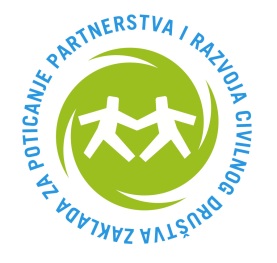 „(Po)Složiti” se „unutra” 
(razraditi projekt / program / ideju)
Rezultat / pokazatelji

konkretni

brojke
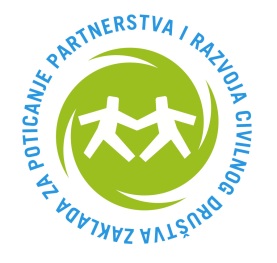 „(Po)Složiti” se „unutra” 
(razraditi projekt / program / ideju)
Projektni proračun

Aktivnosti u brojkama

Uvijek u excellu  !!!!!!!!
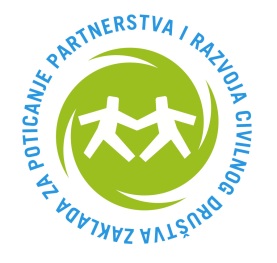 „(Po)Složiti” se „unutra” 
(razraditi projekt / program / ideju)
Izradite si nekoliko projektnih ideja
I napravite projektni portfolio vaše knjižnice
Projekt edukacije djece o čuvanju knjiga
Projekt pospješivanja čitanja kod djece 
Projekt …
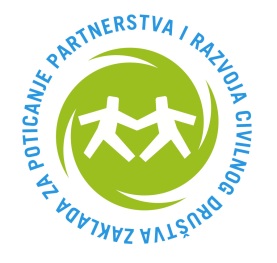 Od kuda krenuti?
1. „(PO)Složiti” se „unutra” 
     (razraditi projekt / program / ideju) 
2. Pročitati natječaj
3. Napisati prijavu 
4. Prijaviti projekt
5. Realizirati projekt
6. Ići u drugi projekt 
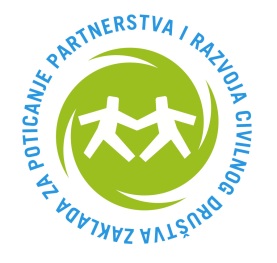 Pročitati natječaj
Pročitati cijeli tekst natječaja
Provjeriti da li ste mogući prijavitelj
Pronaći da li se daju sredstva za neki od vaših projekata
Pronaći što je sve potrebno za prijavu (npr. potvrda porezne uprave)
Pronaći rok za prijavu!
Detaljno proći sve upute, označiti važne stvari
Pogledati obrasce (što je sve potrebno ispuniti)
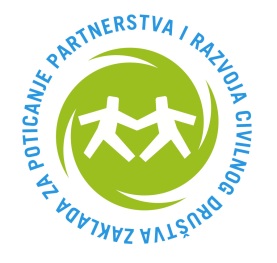 Od kuda krenuti?
1. „(PO)Složiti” se „unutra” 
     (razraditi projekt / program / ideju) 
2. Pročitati natječaj
3. Napisati prijavu 
4. Prijaviti projekt
5. Realizirati projekt
6. Ići u drugi projekt 
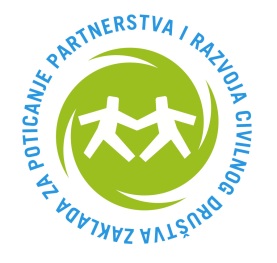 Napisati prijavu
Isključivo na propisanim obrascima
Prvo opisne obrasce – word
Proračun – excell

Dajte nekome da pročita!!
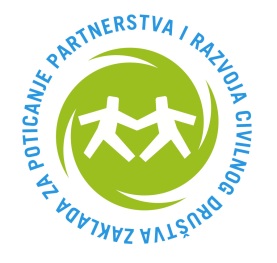 Od kuda krenuti?
1. „(PO)Složiti” se „unutra” 
     (razraditi projekt / program / ideju) 
2. Pročitati natječaj
3. Napisati prijavu 
4. Prijaviti projekt
5. Realizirati projekt
6. Ići u drugi projekt 
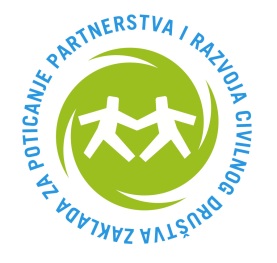 Prijaviti projekt
Check lista cijele dokumenatcije
Način prijave (mail, pošta – pečat)
Potpisi i pečati

Dajte nekome da provjeri svu dokumentaciju!!
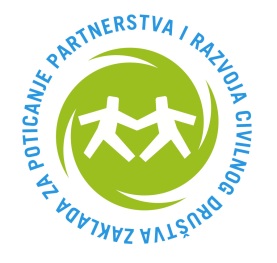 Od kuda krenuti?
1. „(PO)Složiti” se „unutra” 
     (razraditi projekt / program / ideju) 
2. Pročitati natječaj
3. Napisati prijavu 
4. Prijaviti projekt
5. Realizirati projekt
6. Ići u drugi projekt 
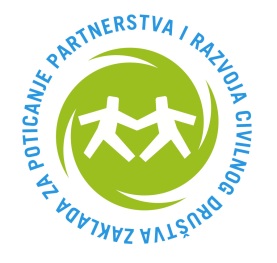 Realizirati projekt
Čišćenje proračuna !?!
Ugovor
Timeline 
Dokumentiranje SVEGA (potpisne liste, fotografije, novinski članci, web, …)
Suradnja sa medijima / PR
Pisanje izvještaja
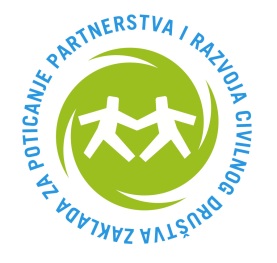 E sad … 

Projekti  …
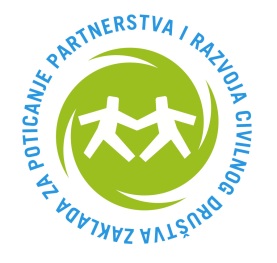 Mogućnosti financiranja projekata – 
dosadašnja iskustva s knjižnicama
Suradnja s:
dječje igraonice
  poligoni za edukaciju
  tečajevi, predavanja
  radionice za djecu i odrasle
  poticanje čitanja i ljubavi prema knjizi
  kampanje
  izložbe
  pričaonice
  filmske i kazališne radionice
  obnova knjiga i korpusa
lokalnom samoupravom
  volonterima
  stručnjacima iz željenog područja  (dovođenje specijalista i stručnjaka)
 djecom, mladima, roditeljima
 odgajateljima i knjižničarima
 drugim knjižnicama i ustanovama
 udrugama i inicijativama
 ostalim akterima
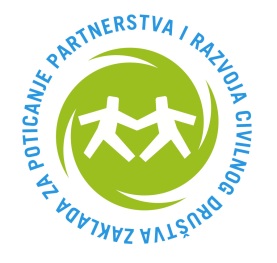 Dosad provedeni financirani projekti - primjeri
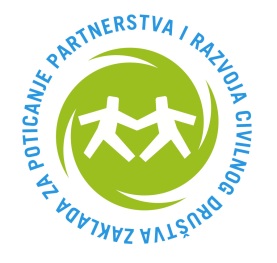 Dosad provedeni financirani projekti - primjeri
1. Gradska knjižnica Novigrad - Cittanova
14.800,00 kuna
Ajmo svi na trg!¨/ Andemo tutti in paizza!
Stvoren poligon za edukaciju djece u prometu veličine 397 m2
 radna akcija
 7 edukacija o sigurnosti u prometu za djecu vrtićke dobi
 5 edukacija za školsku dob
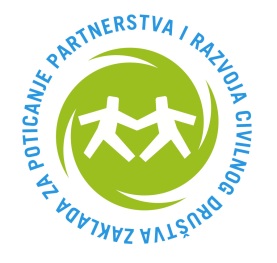 Dosad provedeni financirani projekti - primjeri
1. Gradska knjižnica Novigrad - Cittanova
Ajmo svi na trg!¨/ Andemo tutti in paizza!
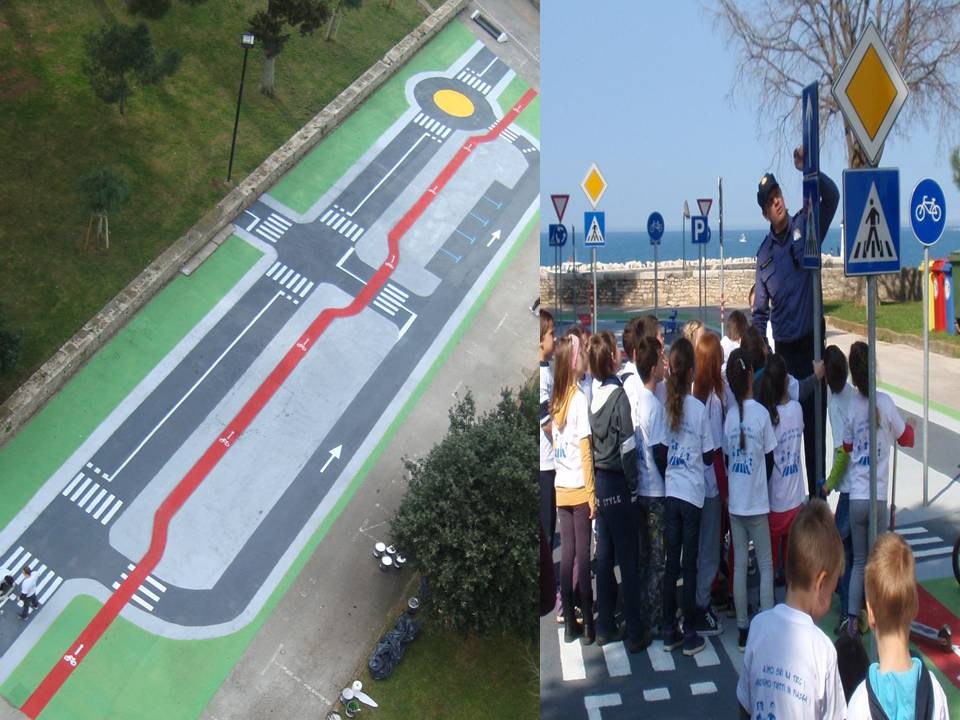 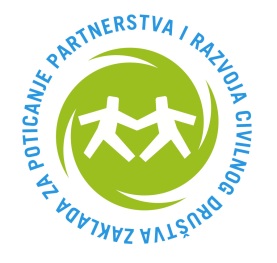 Dosad provedeni financirani projekti - primjeri
2. Gradska knjižnica Poreč
10.000,00 kuna
Dam-daš: volonteri u akciji
cjeloživotno učenje i obrazovanje - 19 radionica, tečajeva koje volonteri vode:








  Iskoristimo prilike u EU fondovima
  Moj nakit i ja
  Rad s računalima za početnike
  Osnove salvetne tehnike – decoupage
  Bridž – osnove društvene igre
  Tečaj engleskog jezika
  Psihodrama
  Tečaj španjolskog jezika
   Osobni rast i razvoj
   Napredni tečaj Ms Excel 
  Tečaj šivanja



  Glazbena radionica
  Uzgoj bonsai drvca
   Tečaj njemačkog jezika
  Tečaj ruskog jezika
  Putopisna predavanja Istarski planinarski put
  Feng shui
   Kreativna radionica Mirisi lavande
   Tečaj talijanskog jezika
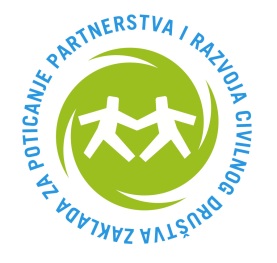 Dosad provedeni financirani projekti - primjeri
3. Gradska knjižnica Pazin
10.000,00 kuna
Čuvari priča
edukacija odgajatelja, učitelja i volontera 
  rad u preventivnom programu
  bibliterapija
  terapija igrom
  organizacija igrokaza
  izvedba i priprema drama
  niz pričaonica
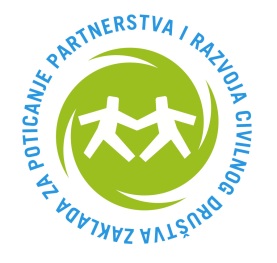 Gradska knjižnica Pazin
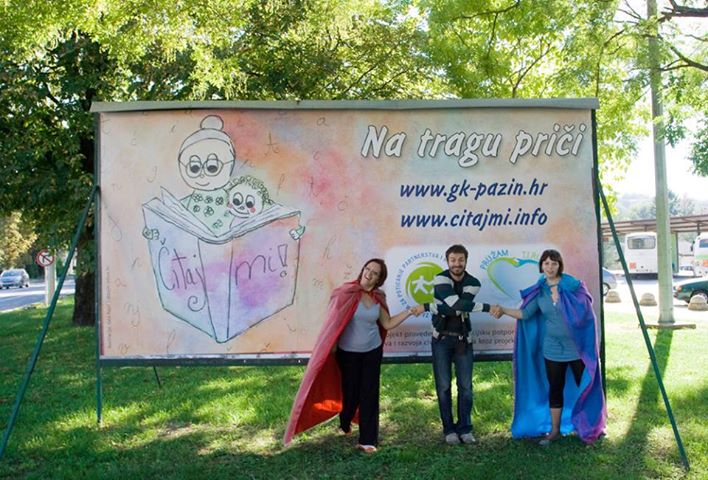 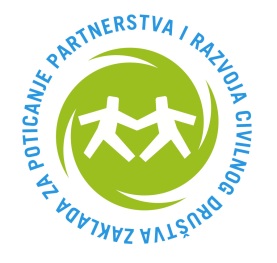 Gradska knjižnica Pazin
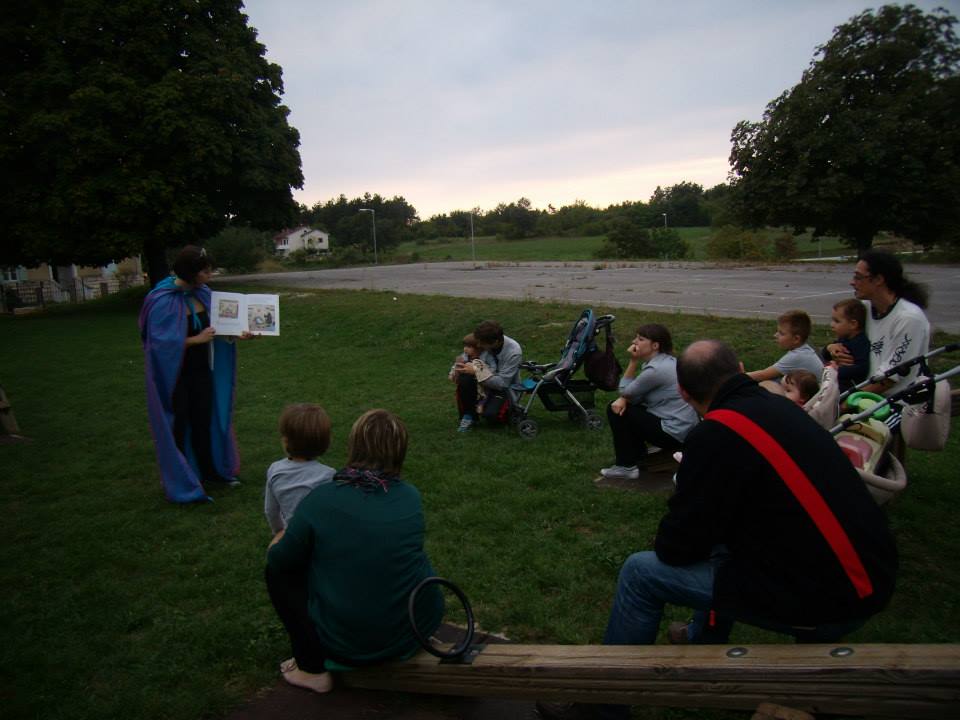 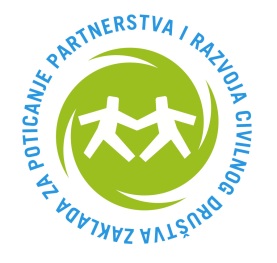 Izvori financiranja
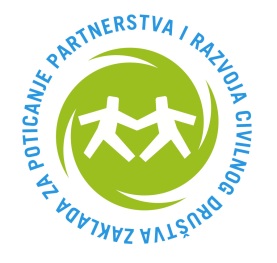 Izvori financiranja
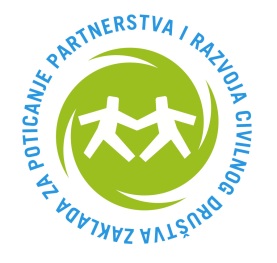 E sad … 

Natječaji …
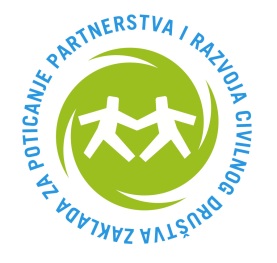 Izvori financiranja
Izvori financiranja – natječaji
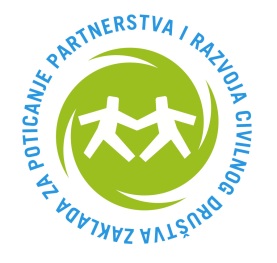 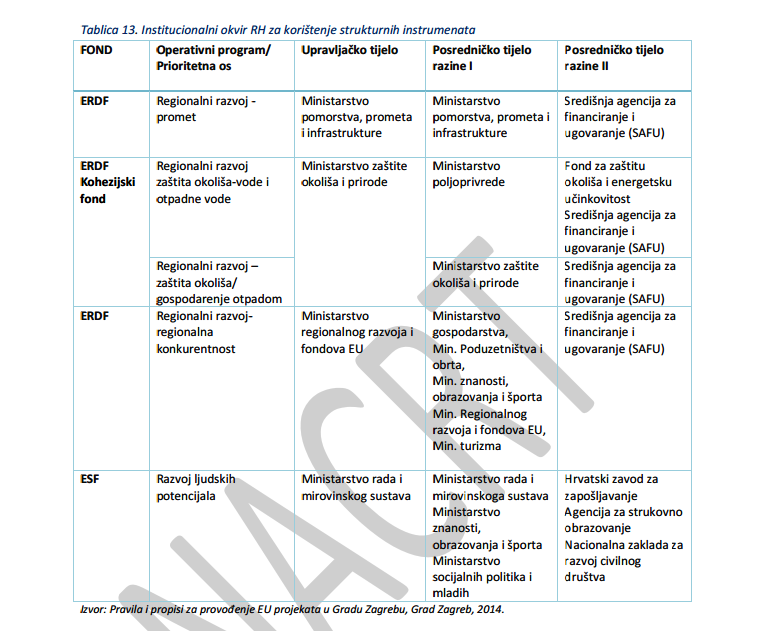 Izvori financiranja – natječaji
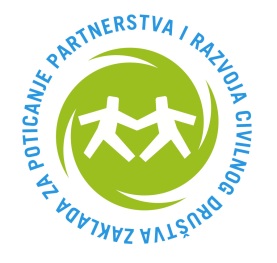 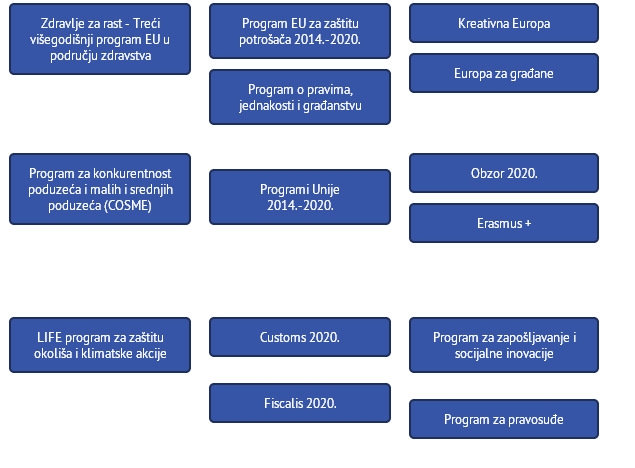 Izvori financiranja – natječaji
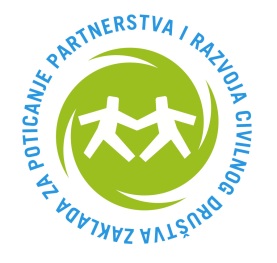 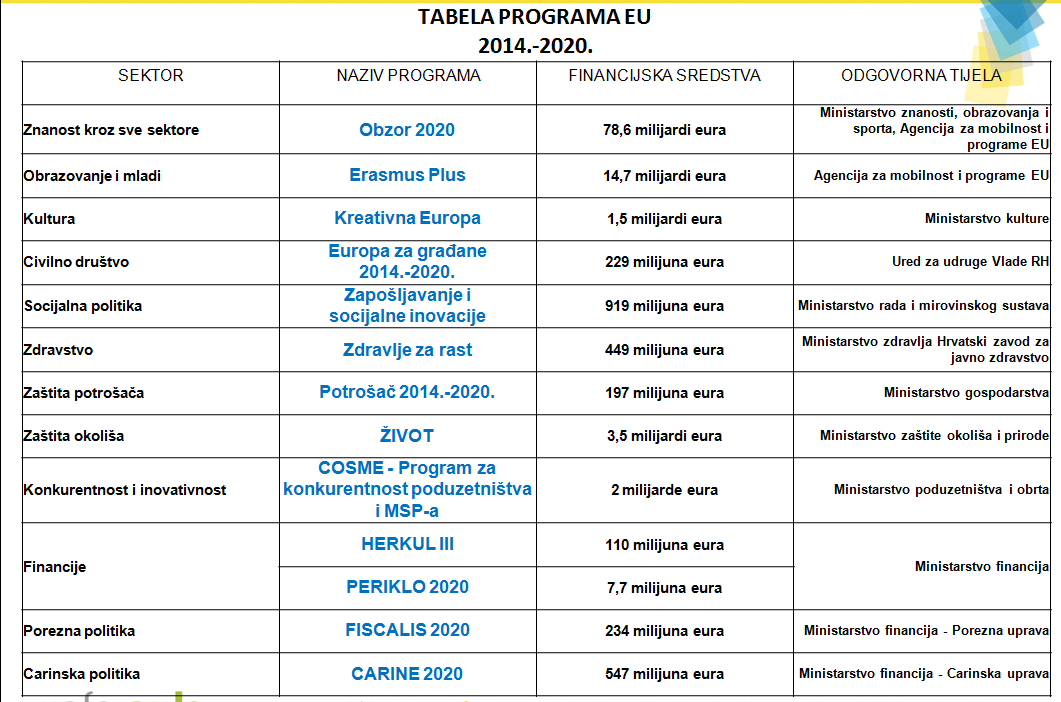 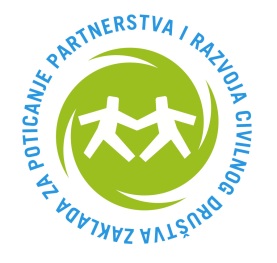 Izvori financiranja – natječaji
Za vas …
Programi javnih potreba (JLRS)
Natječaji zaklada
Erasmus+
Europa za građane
Europski socijalni fond (ESF)
Veliki natječaji CBC / Interreg ???
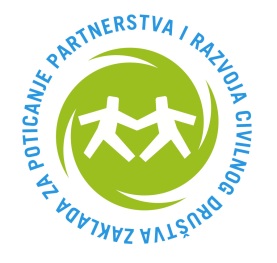 Nemojte odustati !
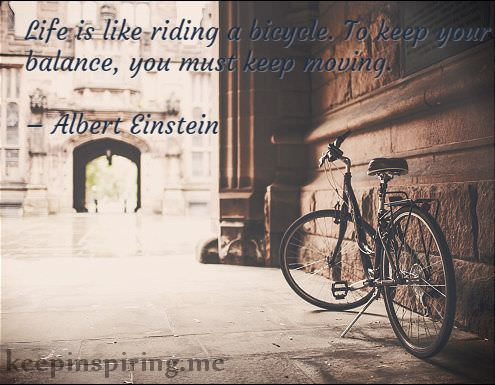 Kontakti :
Zaklada za poticanje partnerstva i razvoja civilnog društva
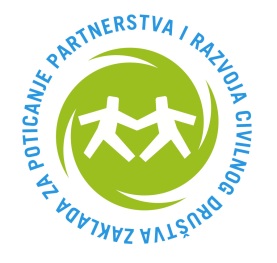 Riva 8, 52100 Pula, Istra, Croatia
Tel.  +385 52 / 212-938       
Fax. +385 52 / 351-511

e-mail: zaklada@civilnodrustvo-istra.hr
  web: www.civilnodrustvo-istra.hr
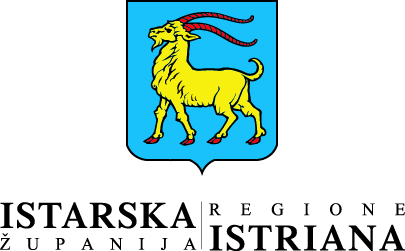 Hvala na pažnji!Sretno!
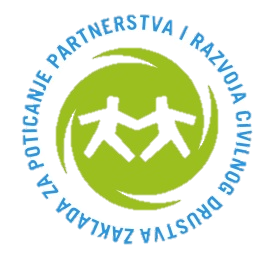 Od ideje do projekta
Mogućnosti kroz projekte i natječaje za knjižnice 

Helga Može Glavan, upraviteljica
Županijsko stručno vijeće školskih knjižničara osnovnih i srednjih škola Istarske županije Umag, 17. veljače 2016.